Radiology Support Through LITS Data Solutions
Archana Kudrimoti, Informatics Analyst
Jeff Weaver, Director Data Solutions
Kendra Little, Manager Data Solutions
Service Offering
Standalone Data Mart

Data marts built using numerous, often disparate data sources across multiple platforms

Improves data quality and timely return of data for dashboarding, reporting, and research design
Data Extraction

Database queries from Emory’s many research and clinical data sources

Allows for easy collation, transformation, and vetting of data
Web-based Study Creation

Configuration of electronic case reports, survey questionnaires and extracts of data for submission to central repositories or consortiums

Provides efficient data capture and thorough QC
Dashboard and Reporting Suite

Construction of informative and elegant dashboards using numerous tools such as Tableau, MicroStrategy, and OBIEE 

Enables presentation of clear and concise information for quick decision making
Personalized Data View

Creation of automated reports to support research, quality, and operational needs

Supports ongoing access to relevant data elements
Dedicated Support

Technical and project leadership to support and advance program-based objectives

Enables robust analytics projects for the supported programs
2
Supported Programs
3
Data Extracts
Data can be extracted for the following subject areas:
Encounters (inpatient, outpatient, ED, etc.) for various locations (EUH, EUHM, EJCH, etc.) 
Clinical/Research Divisions
Patient demographics
Time variables 
Triage variables
Physicians/Referring/Attending
Indications
Past medical history (ICD-9/10, SNOMED)
Medical tests and procedures performed  (CPTs)
Order details
Labs
Accession numbers
Radiology reports
Search Terms in Dictation

Any other patient details related to the Radiology data can also be generated including pathology reports
4
Sample Projects for Radiology and Imaging:
Past CDW data extraction projects to support Radiology and Imaging with research, quality and quality initiatives:
Clinical trial for new DVT/PE patients
2016-2018 All x-ray data for building more efficient radiology billing software
Utility of CT perfusion in the characterization of vasospasm in the setting of subarachnoid hemorrhage.
MRI guided sclerotherapies and MRI guided renal ablations 
Frequency and utility of repeat cerebrovascular imaging among hospitalized stroke patients
Next post-treatment data collection
Study to determine the reliability of secondary imaging findings on CTAs and MRAs in determining the acuity of aortic dissections.
Evaluate the outcomes of patients who have undergone CT guided cryoablation of nerves for the palliation of pain. 
Uveal melanoma patients at Emory and Mid town locations
5
[Speaker Notes: *Most recent data may not be in use because Alex has not finished migration]
Request Process:
To request data:
Fill in the “Data Request Form” found on the Radiology intranet:
Radiology.emory.edu > research > research-forms > Data Request Form 
Click the link https://redcap.emory.edu/surveys/?s=JHAPP9RCL9
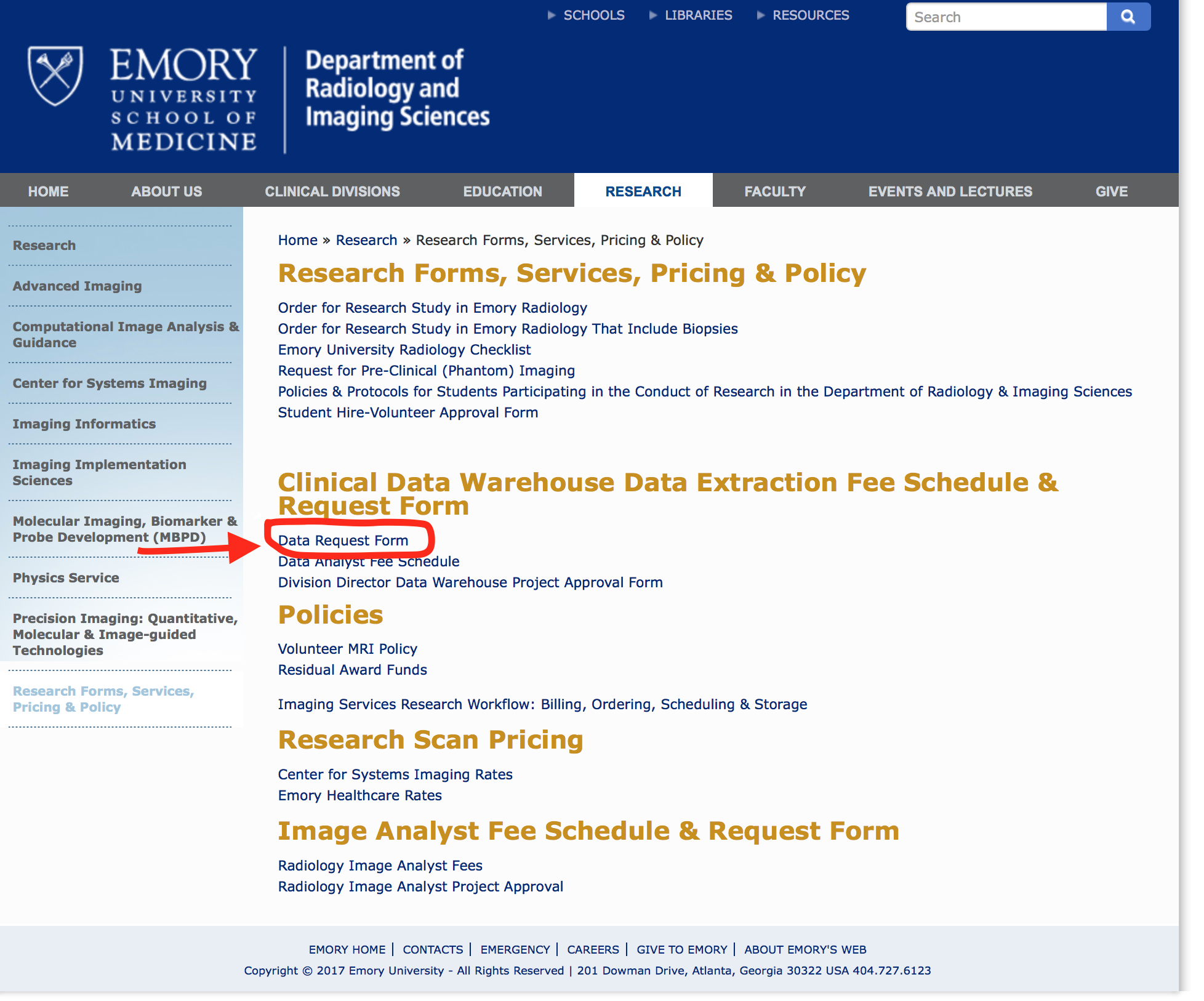 6
[Speaker Notes: Need final slides for this]